STEMAction for the Future
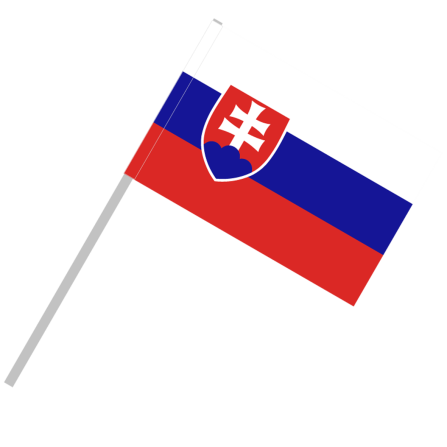 Slovakia
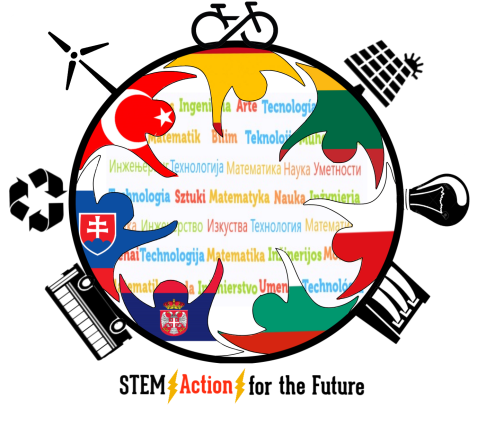 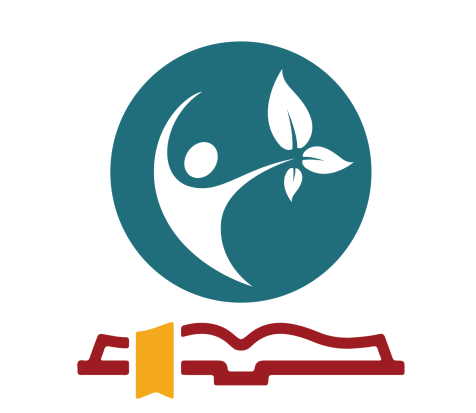 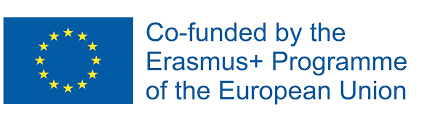 BIOMIMICRY
Biomimicry is the emulation of the models, systems, and elements of nature for the purpose of solving complex human problems.
How do we use biomimicry in life?
How do they help people?
What are the benefits of biomimicry?
Examples of biomimicry
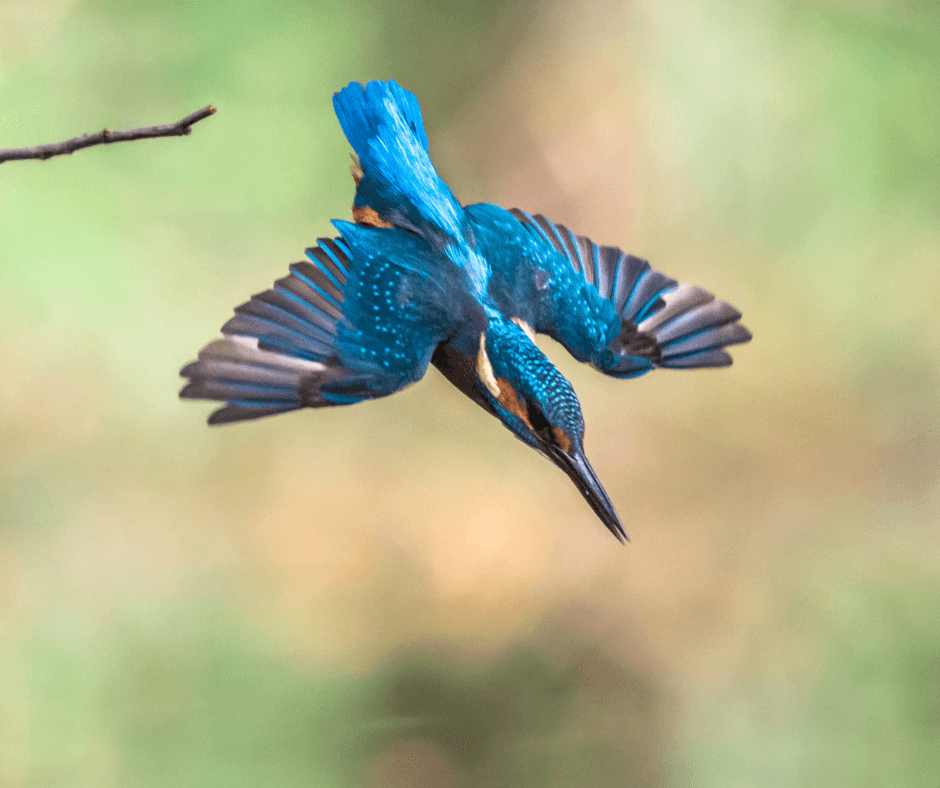 What does it remind you of?
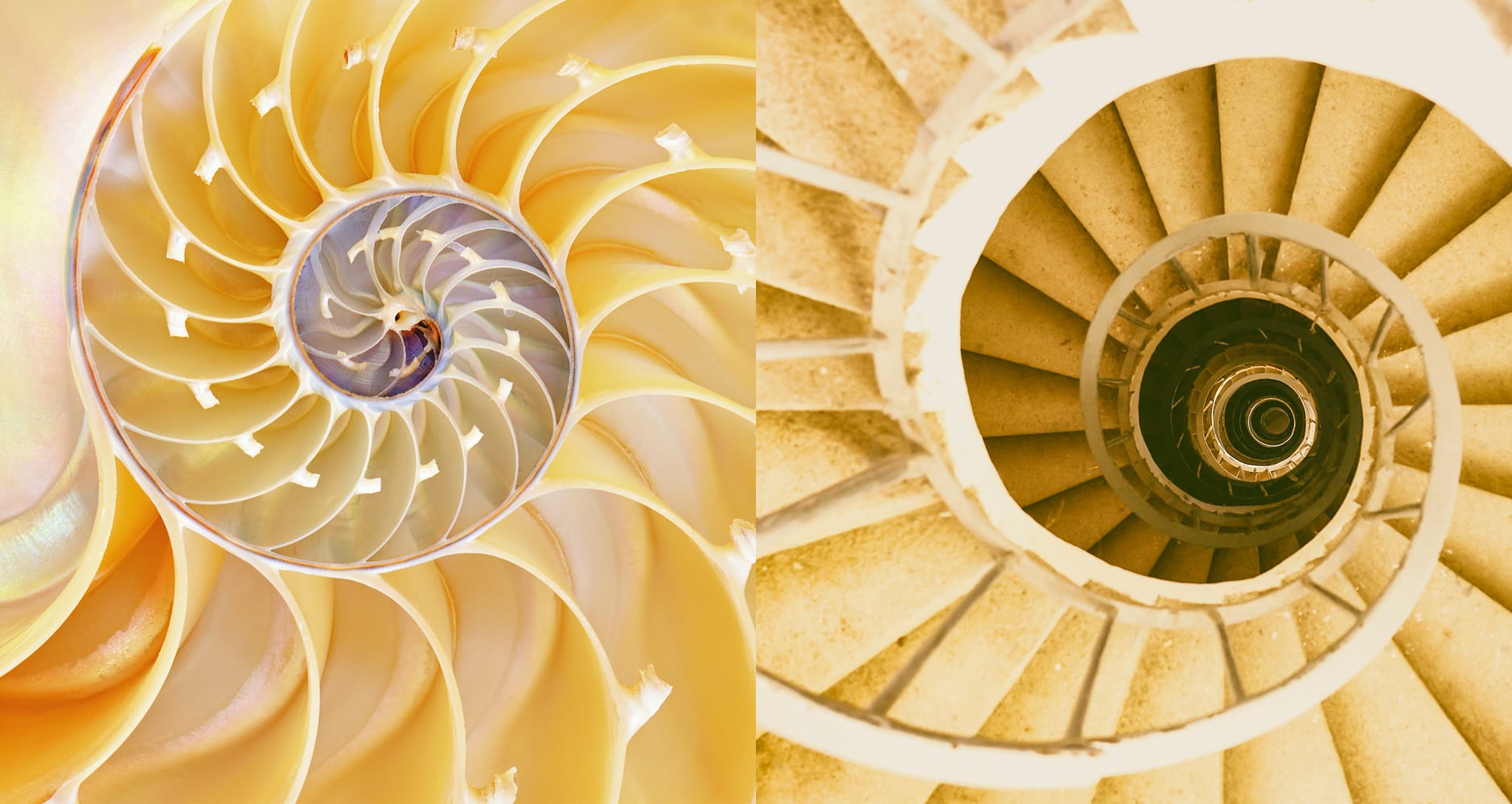 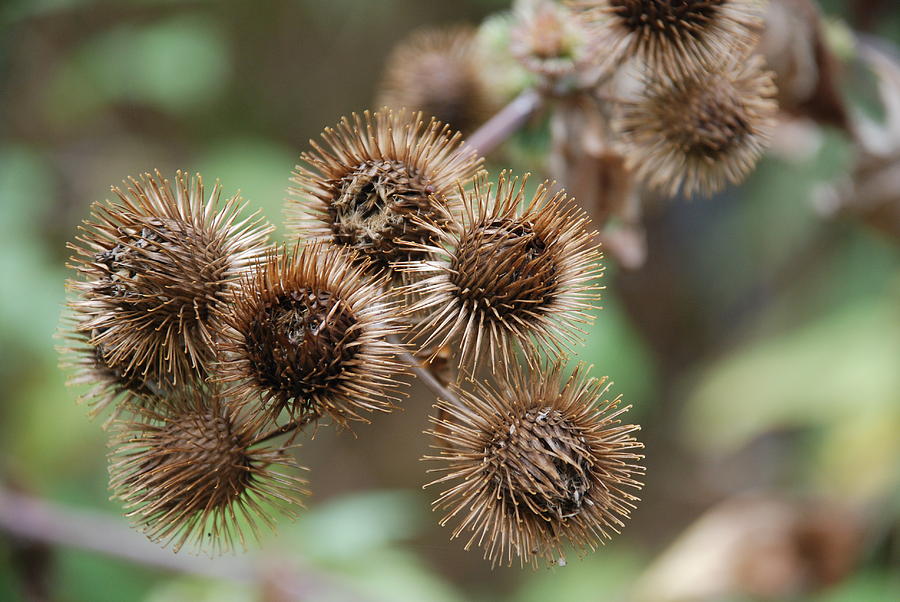 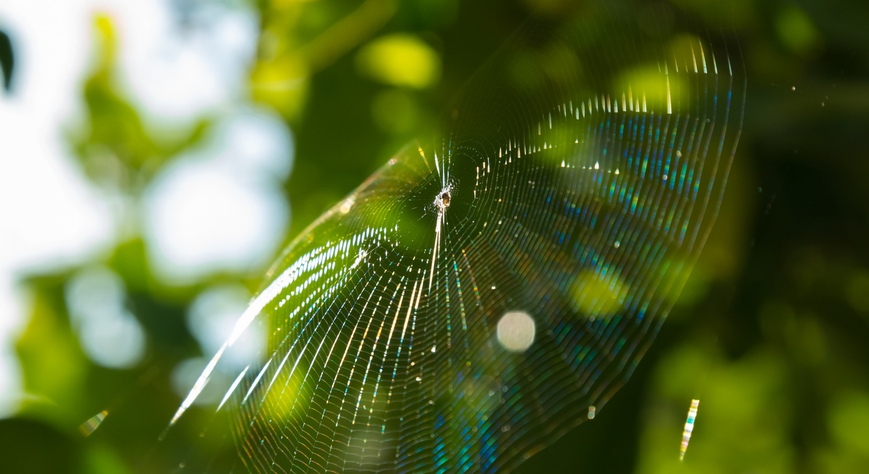 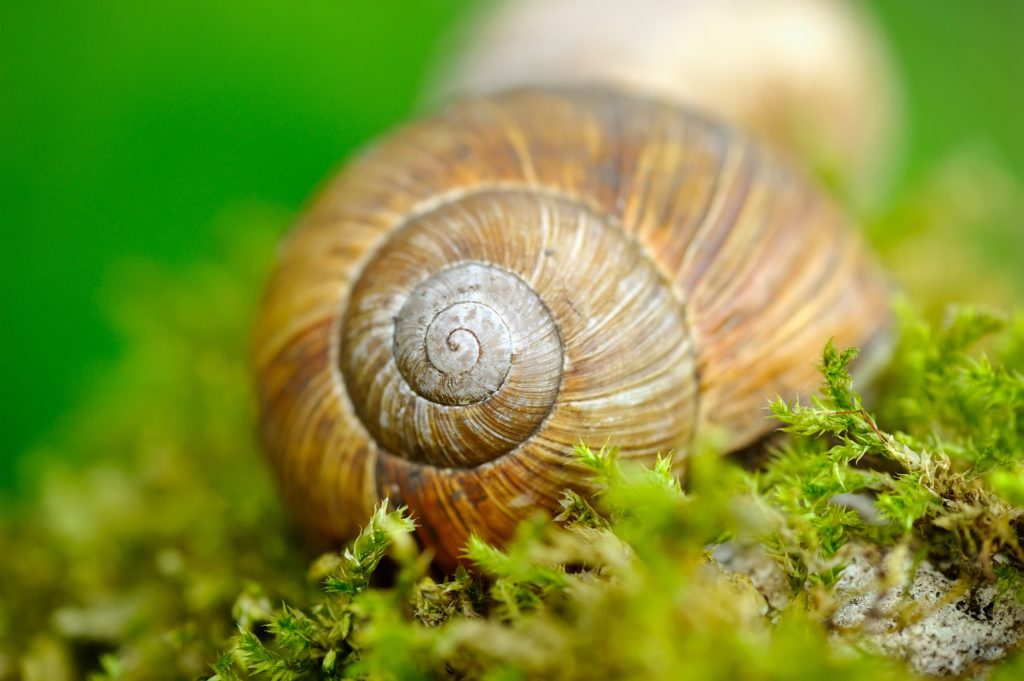 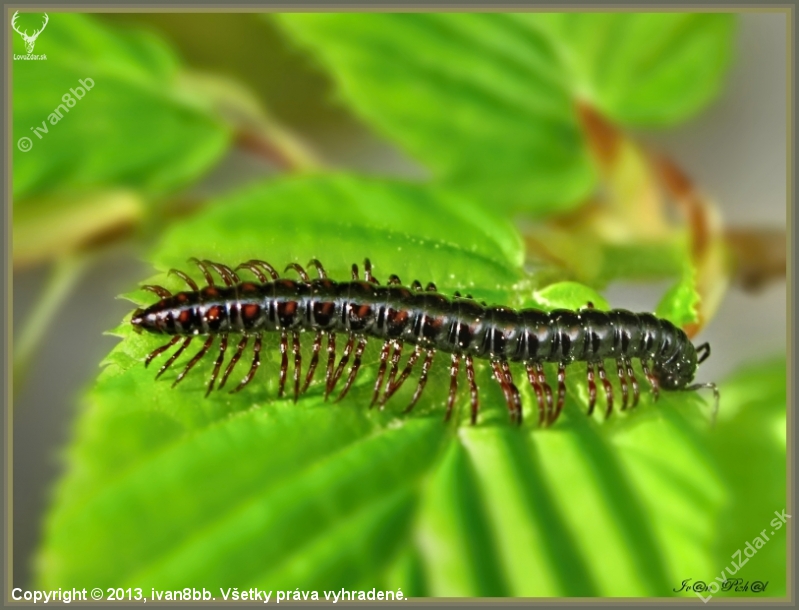 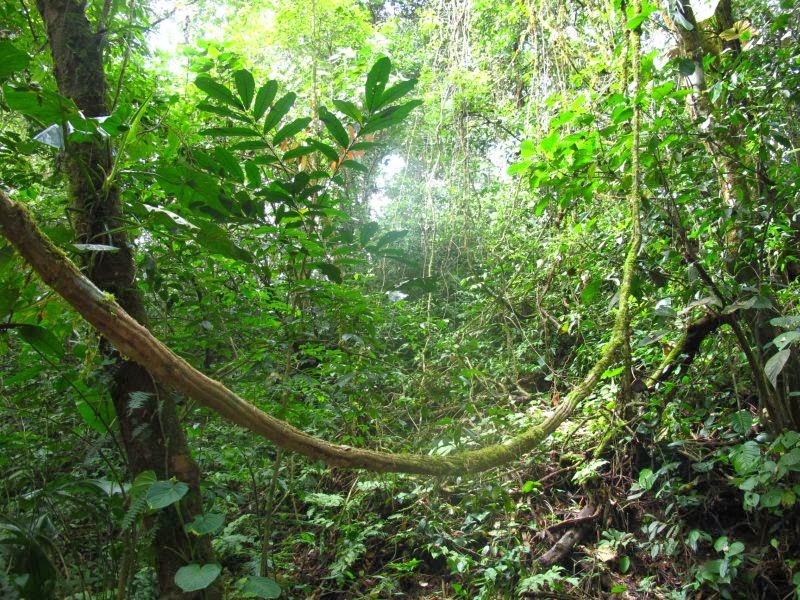 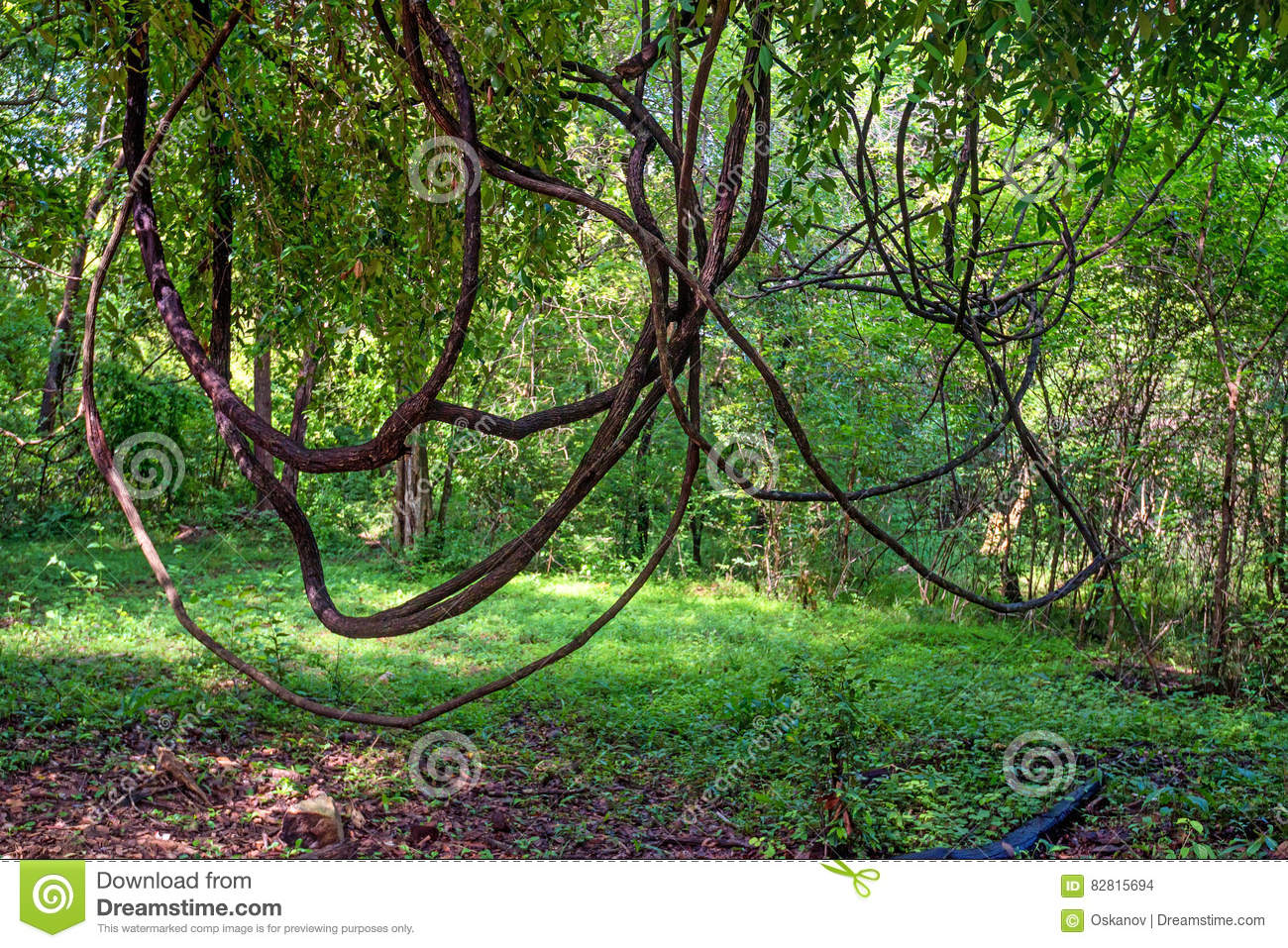 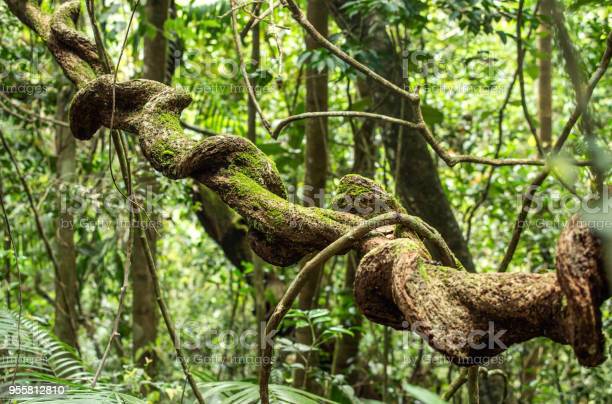 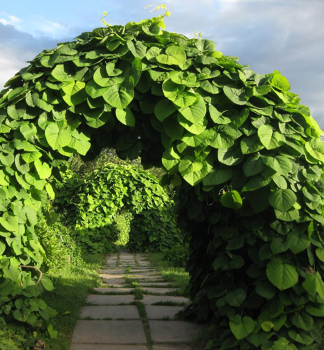 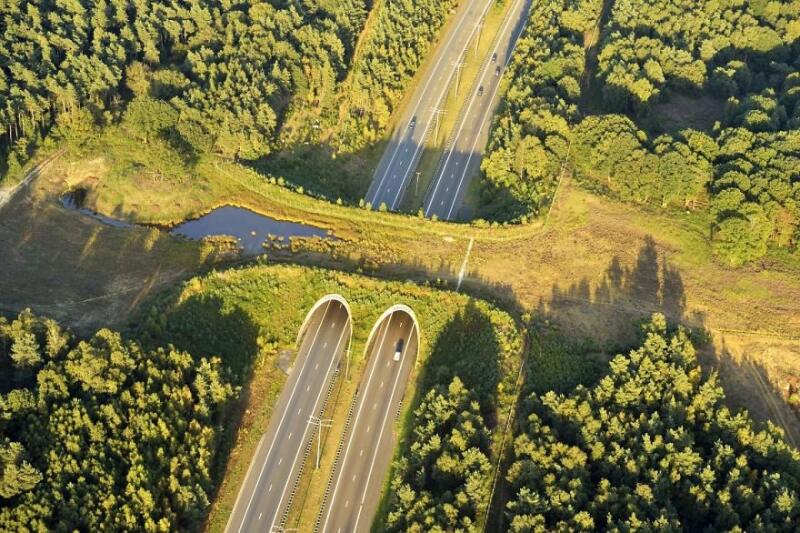 Ecoduct wildlife crossing in Belgium
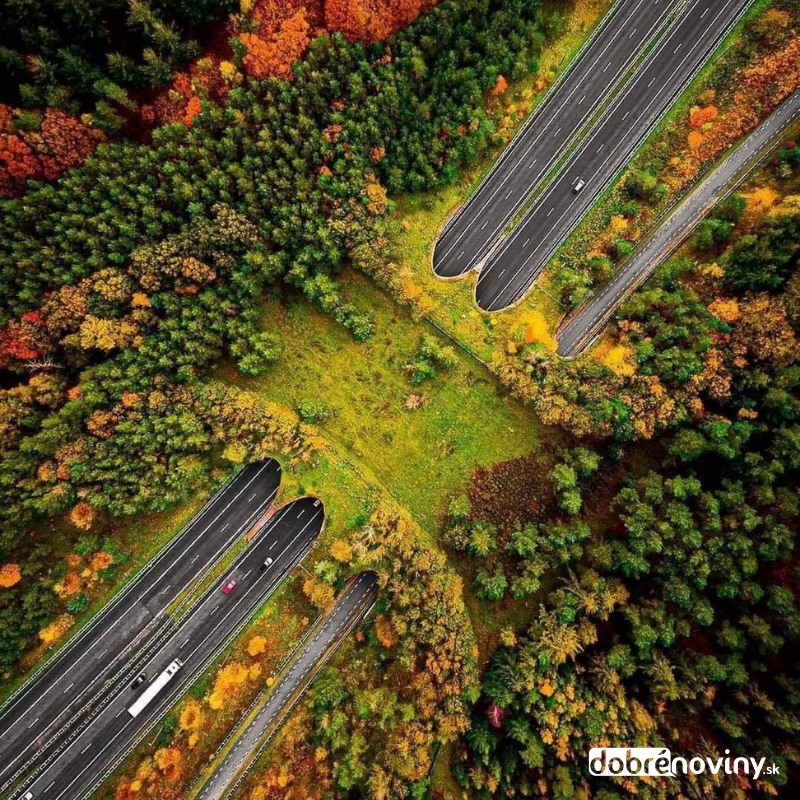 Ecoduct in Netherlands
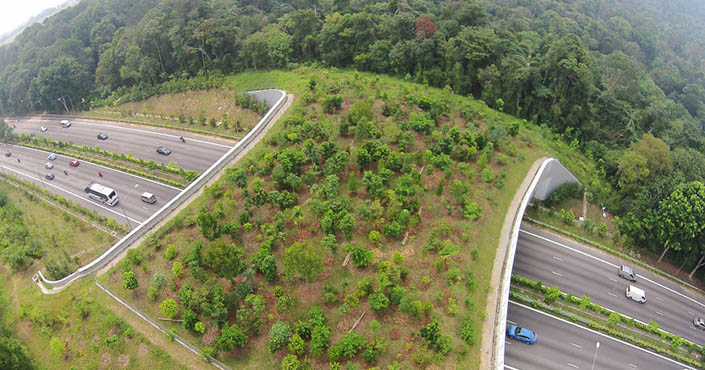 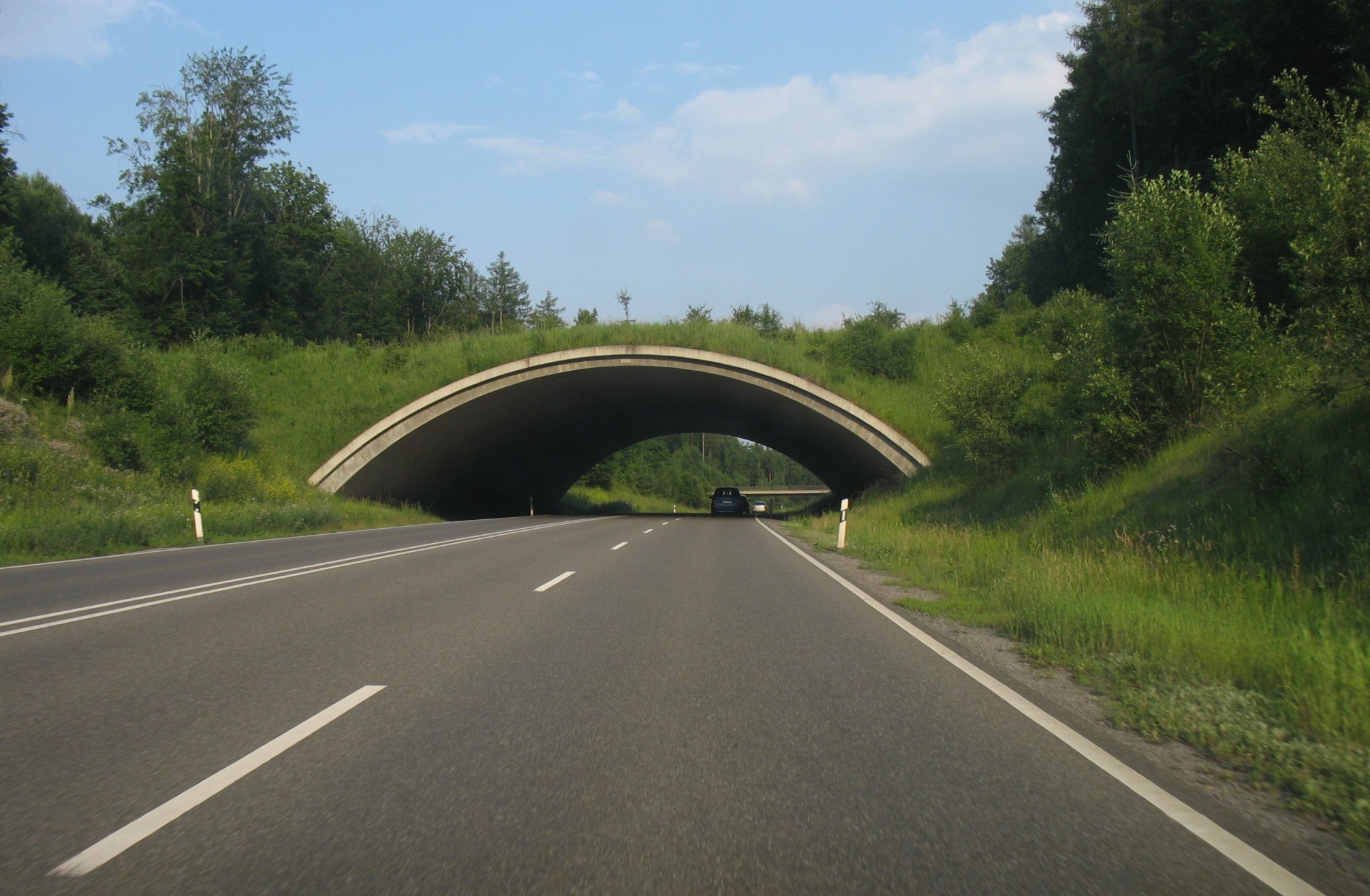 Why are ecoducts important?
What problem do they solve?
For what kind of animals are they build?
Do you know how many ecoducts are in your country?
Instructions:
Time: 90 minutes
Load capacity of bridge: 1 kg
Materials: wooden sticks
twine
moss
melt gun
cardboard
markers
kitchen scale
plasticise
protractor

Groups: 6 consisting of 5 students
Thank you for your attention!